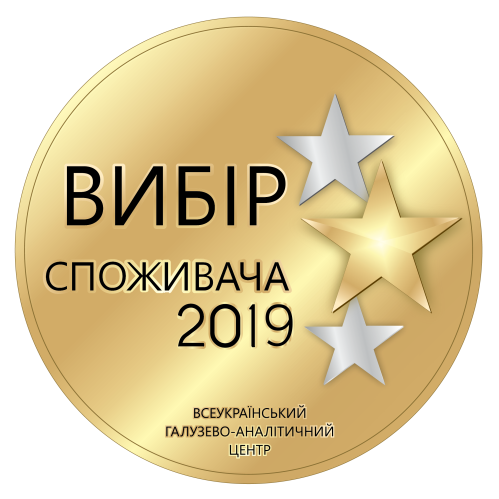 ВАГИ ЕЛЕКТРОННІ
Rotex презентує 

Нові моделі: ваги багажні та ваги підлогові
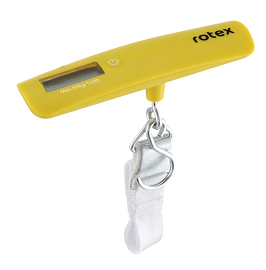 RSB02-P           Ваги багажні   2 в 1
 
 2 в 1 (крюк та ремінь)
 Електронні
 Максимальна вага до 50 кг 
 Точність до 50 г 
 LCD дисплей
 Батарейки – 1 х CR2032
 Автообнулення
 Автовідключення
 Індикатор заряду батареї
 Індикатор перевантаження
 Корпус: пластик
3
RSB03-S           Ваги багажні
 

 Електронні
 Максимальна вага до 50 кг 
 Точність до 50 г 
 LCD дисплей
 Батарейки - 1 x CR2032
 Автообнулення
 Автовідключення
 Індикатор заряду батареї
 Індикатор перевантаження
 Корпус: пластик та нержавіюча сталь
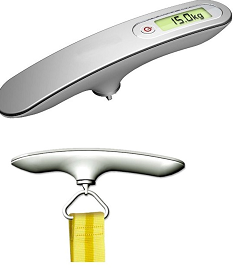 4
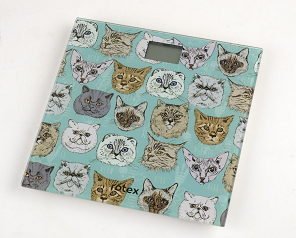 RSB09-P          Ваги підлогові
 

 Електронні
 Максимальна вага до 150 кг 
 Точність до 100 г 
 LCD дисплей
 Батарейки – 1 х CR2032
 Автообнулення
 Автовідключення
 Індикатор заряду батареї
 Індикатор перевантаження
 Платформа: загартоване скло, 26 х 26 см
5
RSB18-P        Ваги підлогові
 

 Електронні
 Максимальна вага до 180 кг 
 Точність до 100 г 
 LCD дисплей
 Батарейки – 1 х CR2032
 Автообнулення
 Автовідключення
 Індикатор заряду батареї
 Індикатор перевантаження
 Платформа: загартоване скло, 30 х 30 см
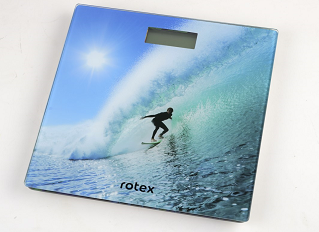 6
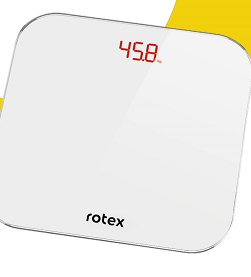 RSB20-W         Ваги підлогові
 

 Електронні
 Максимальна вага до 150 кг 
 Точність до 100 г 
 Великий LCD дисплей 
 Батарейки - 3 x AAA
 Автообнулення
 Автовідключення
 Індикатор заряду батареї
 Індикатор перевантаження
 Платформа: загартоване скло, 30 х 30 см
7
Rotex презентує 

Новий дизайн: ваги підлогові
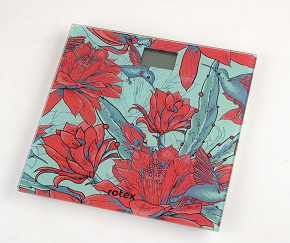 RSB05-P         Ваги підлогові
 

 Електронні
 Максимальна вага до 150 кг 
 Точність до 100 г 
 LCD дисплей
 Батарейки – 1 х CR2032 
 Автообнулення
 Автовідключення
 Індикатор заряду батареї
 Індикатор перевантаження
 Платформа: загартоване скло, 26 х 26 см
9
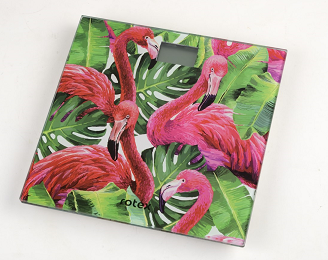 RSB06-P        Ваги підлогові
 

 Електронні
 Максимальна вага до 150 кг 
 Точність до 100 г 
 LCD дисплей 
 Батарейки - 1 x CR2032
 Автообнулення
 Автовідключення
 Індикатор заряду батареї
 Індикатор перевантаження
 Платформа: загартоване скло, 26 х 26 см
10
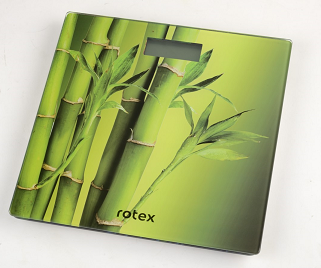 RSB15-P         Ваги підлогові
 

 Електронні
 Максимальна вага до 180 кг 
 Точність до 100 г 
 LCD дисплей
 Батарейки – 1 х CR2032  
 Автообнулення
 Автовідключення
 Індикатор заряду батареї
 Індикатор перевантаження
 Платформа: загартоване скло, 30 х 30 см
11
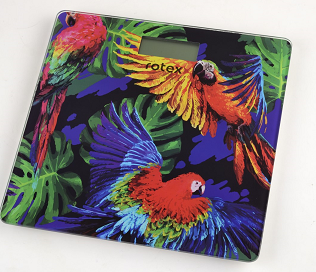 RSB16-P     Ваги підлогові
 

 Електронні
 Максимальна вага до 180 кг 
 Точність до 100 г 
 LCD дисплей 
 Батарейки - 1 x CR2032
 Автообнулення
 Автовідключення
 Індикатор заряду батареї
 Індикатор перевантаження
 Платформа: загартоване скло, 30 х 30 см
12
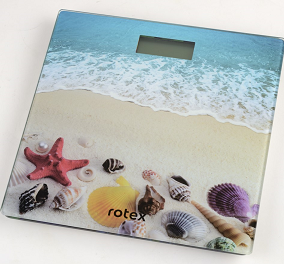 RSB17-P      Ваги підлогові
 

 Електронні
 Максимальна вага до 180 кг 
 Точність до 100 г 
 LCD дисплей
 Батарейки – 1 x CR2032 
 Автообнулення
 Автовідключення
 Індикатор заряду батареї
 Індикатор перевантаження
 Платформа: загартоване скло, 30 х 30 см
13
Дякуємо за увагу!
ВІДДІЛ ПРОДАЖІВ
(044) 207-10-43 (вн.1028)
sale@rotex.net.ua
СЕРВІСНЕ ОБСЛУГОВУВАННЯ
(044) 207-10-47
support@rotex.net.ua
Україна, м. Київ